1
Sporttiturva tarjous Suomen Pöytätennisliitolle  2017-2018
Vakuutusturva
Hoitokorvaus 15 000 €
Omavastuu 100 € jokaista äkillistä tapahtumaa kohti aikuisten vakuutuksessa
Haittakorvaus 30 000 €
Kuolinkorvaus 8 500 €.
Sporttiturvan ennennäkemätön uudistus
ENNEN
Aikaisemmin korvattiin tapaturma. Tapaturma oli äkillinen, ulkoinen ja ruumiinvamman aiheuttama tapahtuma.
Tapaturmaksi katsottiin myös äkillisen voimanponnistuksen ja liikkeen yhteydessä syntynyt vamma, johon on annettu lääkärinhoitoa 14 vuorokauden kuluessa vammautumisesta.
Ei korvattu magneettitutkimusta eikä leikkaustoimenpiteitä

NYT
Korvataan äkillinen tapahtuma
Ei vaadi ulkoista tekijää
Voi olla tapaturma tai voimanponnistus 
Voimanponnistuksen yhteydessä ei aikarajaa hoitoon hakeutumisessa
Korvataan magneettitutkimukset ja leikkaustoimenpiteet
Hoitokulujen yläraja nostettu 15 000 euroon
Ei yläikärajaa
Alle 12 -vuotiailla voimassa kaikissa urheilulajeissa
Omavastuu, kaikilla paitsi alle 12-vuotiailla, 100 e.
Korvataan ortopediset tuet ja sidokset 
Hammasvammoissa ei enimmäiskorvausaikaa
Korvataan, vaikka vamma syntyy pahempana kuin terveelle (esim. akillesjänteen repeämä, olkapään kiertäjäkalvosimen repeämä, välilevytyrä ym.)
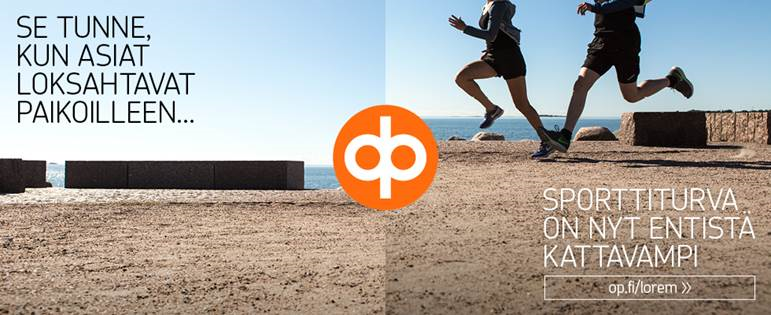